Fig. 5. Role of the BMP pathway in Helicobacter pylori -induced SOX2 and CDX2 expression. Western blot for SMAD4, ...
Carcinogenesis, Volume 33, Issue 10, October 2012, Pages 1985–1992, https://doi.org/10.1093/carcin/bgs233
The content of this slide may be subject to copyright: please see the slide notes for details.
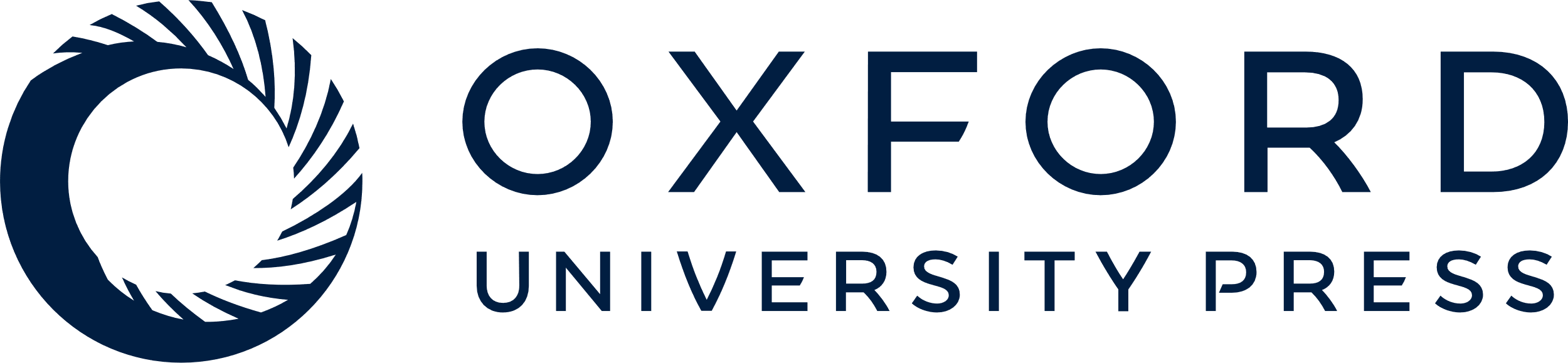 [Speaker Notes: Fig. 5.  Role of the BMP pathway in Helicobacter pylori -induced SOX2 and CDX2 expression. Western blot for SMAD4, CDX2 and SOX2 in AGS cells with SMAD4 knockdown (SMAD4i) co-cultured with H. pylori strains Tx30a (A) and 26695 (B) for 8h at a multiplicity of infection of 100:1. Scrambled-transfected and non-infected cells were used as controls. β-Actin was used as a loading control. 


Unless provided in the caption above, the following copyright applies to the content of this slide: © The Author 2012. Published by Oxford University Press. All rights reserved. For Permissions, please email: journals.permissions@oup.com]